CUDA-Accelerated Libraries
Drop-in Acceleration
Drop-In Acceleration (Step 1)
int N = 1 << 20;







// Perform SAXPY on 1M elements: y[]=a*x[]+y[]
saxpy(N, 2.0, d_x, 1, d_y, 1);
© NVIDIA 2013
[Speaker Notes: Managing data locality in this example means the input vectors need to be transferred to/from the GPU. Not shown is the allocation of the GPU vectors.]
Drop-In Acceleration (Step 1)
int N = 1 << 20;







// Perform SAXPY on 1M elements: d_y[]=a*d_x[]+d_y[]
cublasSaxpy(N, 2.0, d_x, 1, d_y, 1);
Add “cublas” prefix and use device variables
© NVIDIA 2013
[Speaker Notes: Managing data locality in this example means the input vectors need to be transferred to/from the GPU. Not shown is the allocation of the GPU vectors.]
Drop-In Acceleration (Step 2)
int N = 1 << 20;
cublasInit();






// Perform SAXPY on 1M elements: d_y[]=a*d_x[]+d_y[]
cublasSaxpy(N, 2.0, d_x, 1, d_y, 1);





cublasShutdown();
Initialize CUBLAS
Shut down CUBLAS
© NVIDIA 2013
[Speaker Notes: Managing data locality in this example means the input vectors need to be transferred to/from the GPU. Not shown is the allocation of the GPU vectors.]
Drop-In Acceleration (Step 2)
int N = 1 << 20;
cublasInit();
cublasAlloc(N, sizeof(float), (void**)&d_x);
cublasAlloc(N, sizeof(float), (void*)&d_y);




// Perform SAXPY on 1M elements: d_y[]=a*d_x[]+d_y[]
cublasSaxpy(N, 2.0, d_x, 1, d_y, 1);



cublasFree(d_x);
cublasFree(d_y);
cublasShutdown();
Allocate device vectors
Deallocate device vectors
© NVIDIA 2013
[Speaker Notes: Managing data locality in this example means the input vectors need to be transferred to/from the GPU. Not shown is the allocation of the GPU vectors.]
Drop-In Acceleration (Step 2)
int N = 1 << 20;
cublasInit();
cublasAlloc(N, sizeof(float), (void**)&d_x);
cublasAlloc(N, sizeof(float), (void*)&d_y);

cublasSetVector(N, sizeof(x[0]), x, 1, d_x, 1);
cublasSetVector(N, sizeof(y[0]), y, 1, d_y, 1);

// Perform SAXPY on 1M elements: d_y[]=a*d_x[]+d_y[]
cublasSaxpy(N, 2.0, d_x, 1, d_y, 1);

cublasGetVector(N, sizeof(y[0]), d_y, 1, y, 1);

cublasFree(d_x);
cublasFree(d_y);
cublasShutdown();
Transfer data to GPU
Read data back GPU
© NVIDIA 2013
[Speaker Notes: Managing data locality in this example means the input vectors need to be transferred to/from the GPU. Not shown is the allocation of the GPU vectors.]
Explore the CUDA (Libraries) Ecosystem
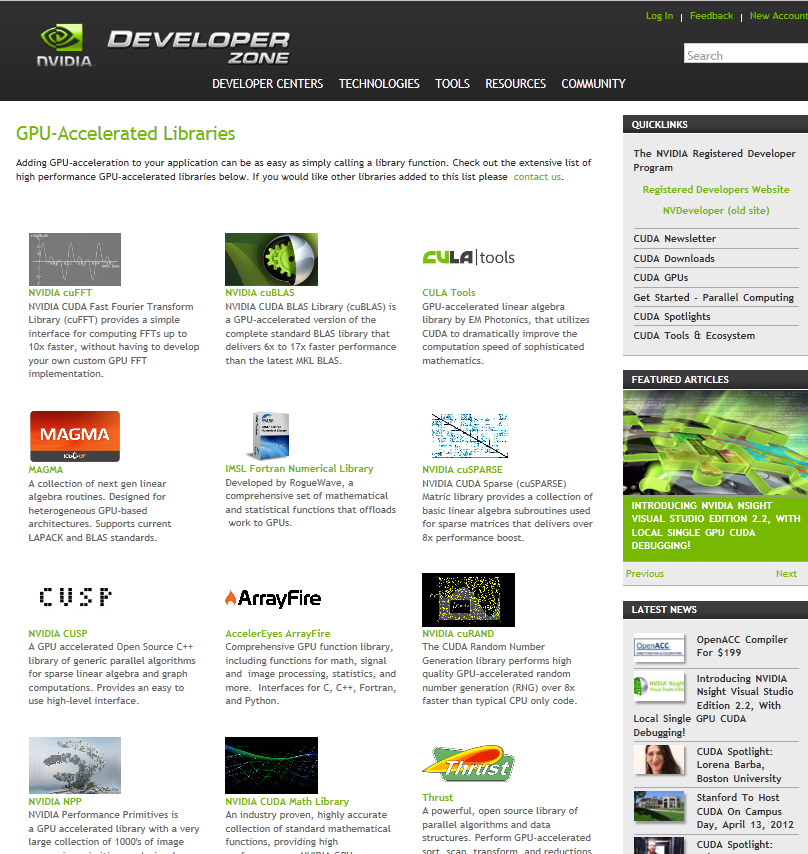 CUDA Tools and Ecosystem described in detail on NVIDIA Developer Zone:
developer.nvidia.com/cuda-tools-ecosystem
© NVIDIA 2013
[Speaker Notes: The next steps are now to explore the CUDA libraries ecosystem, accessible at
Developer.nvidia.com/cuda-tools-ecosystem. There you will find descriptions
and links of libraries you can start using today.]